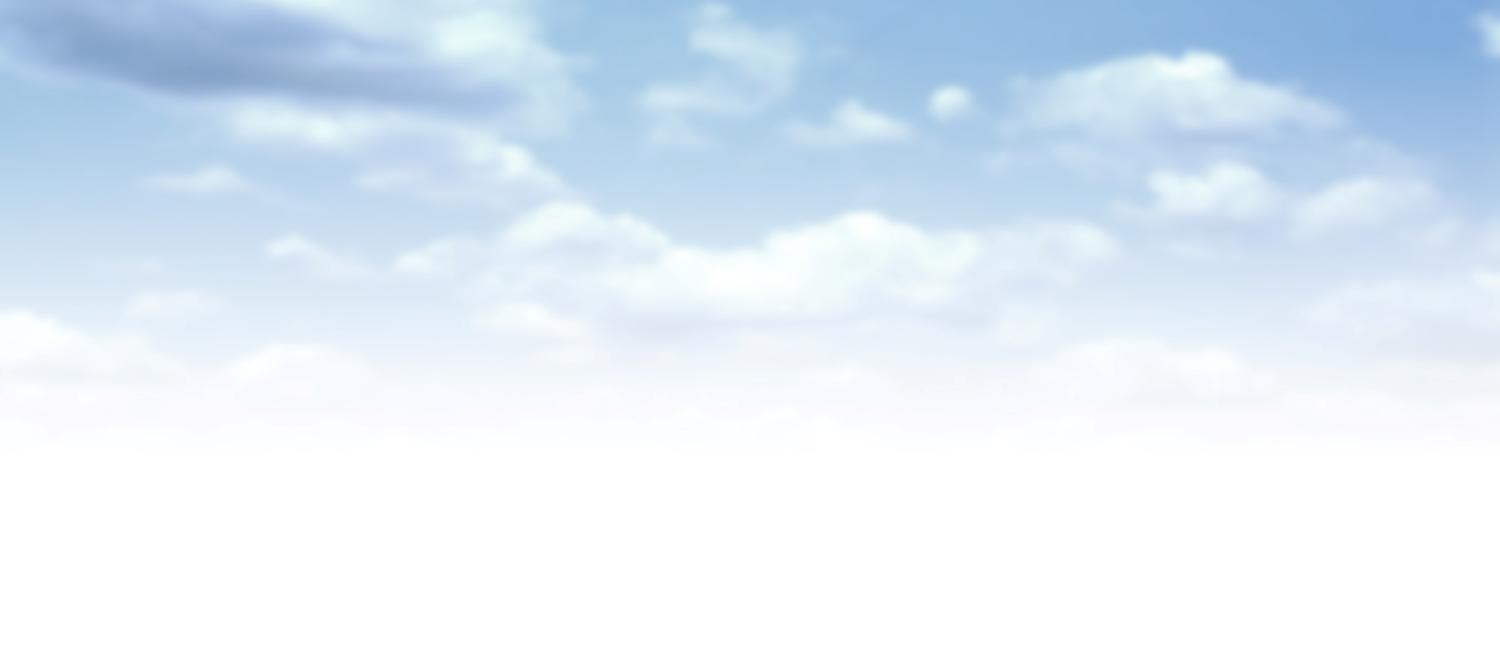 Plant Growth Metaphor
Place additional content here. Your content can be placed in this area. Place additional content here. Your content can be placed in this area. Place more content here.